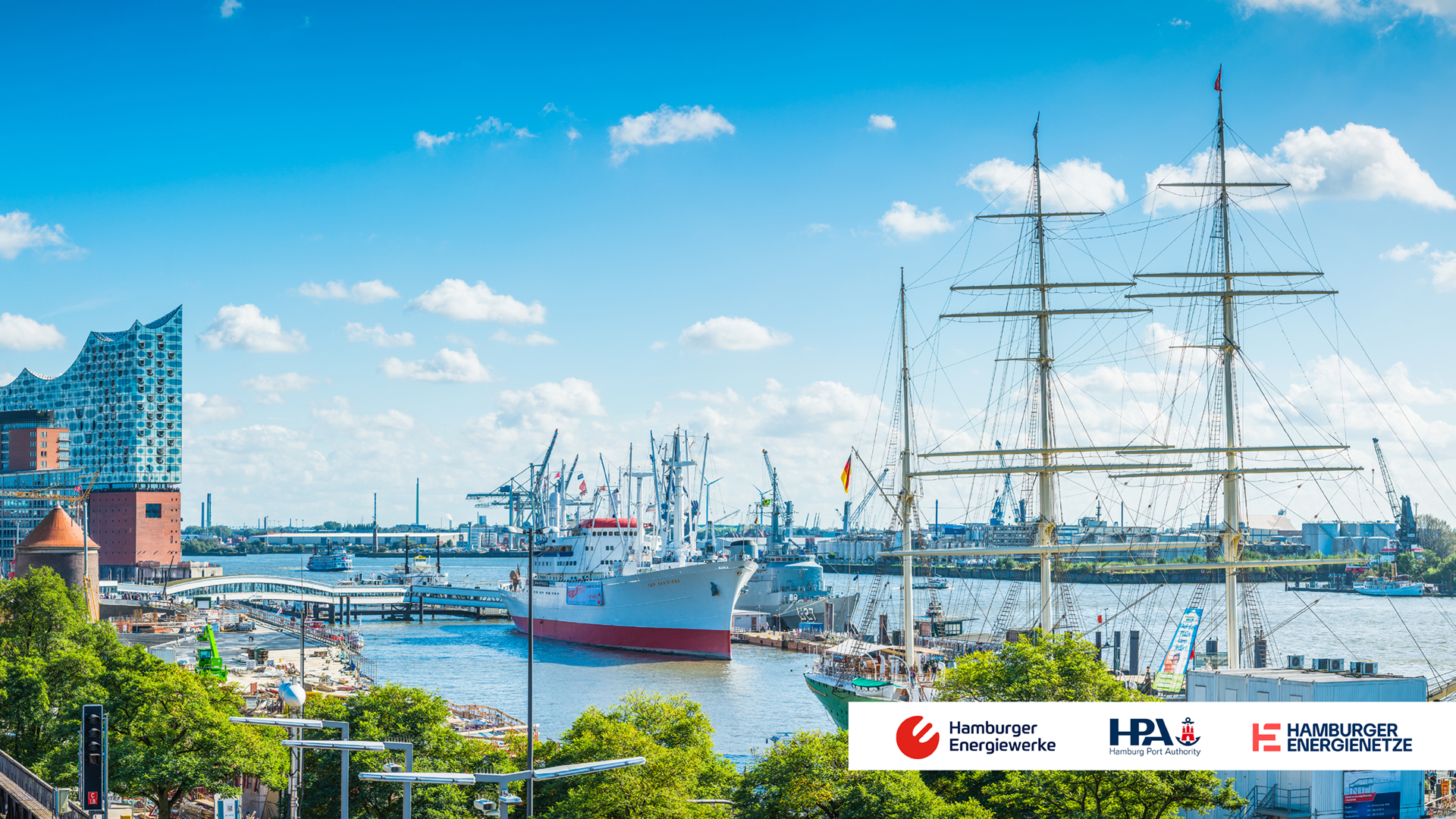 Herzlich Willkommen
Vorstellung
Infoveranstaltung
LIMA - Das gemeinsame Lieferantenmanagement
LIIMA der HPA
Aktueller Stand des LIMA
01/2025
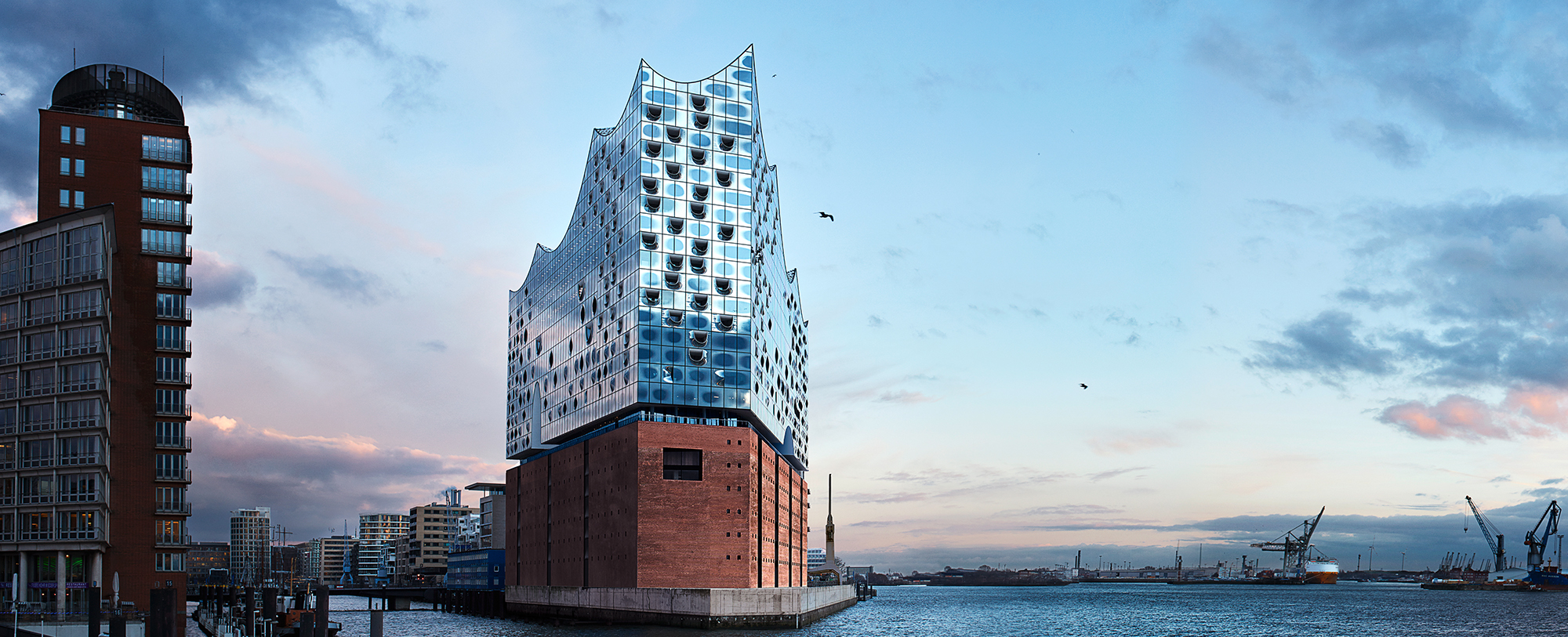 01
Begrüßung & Vorstellung
Vorstellung
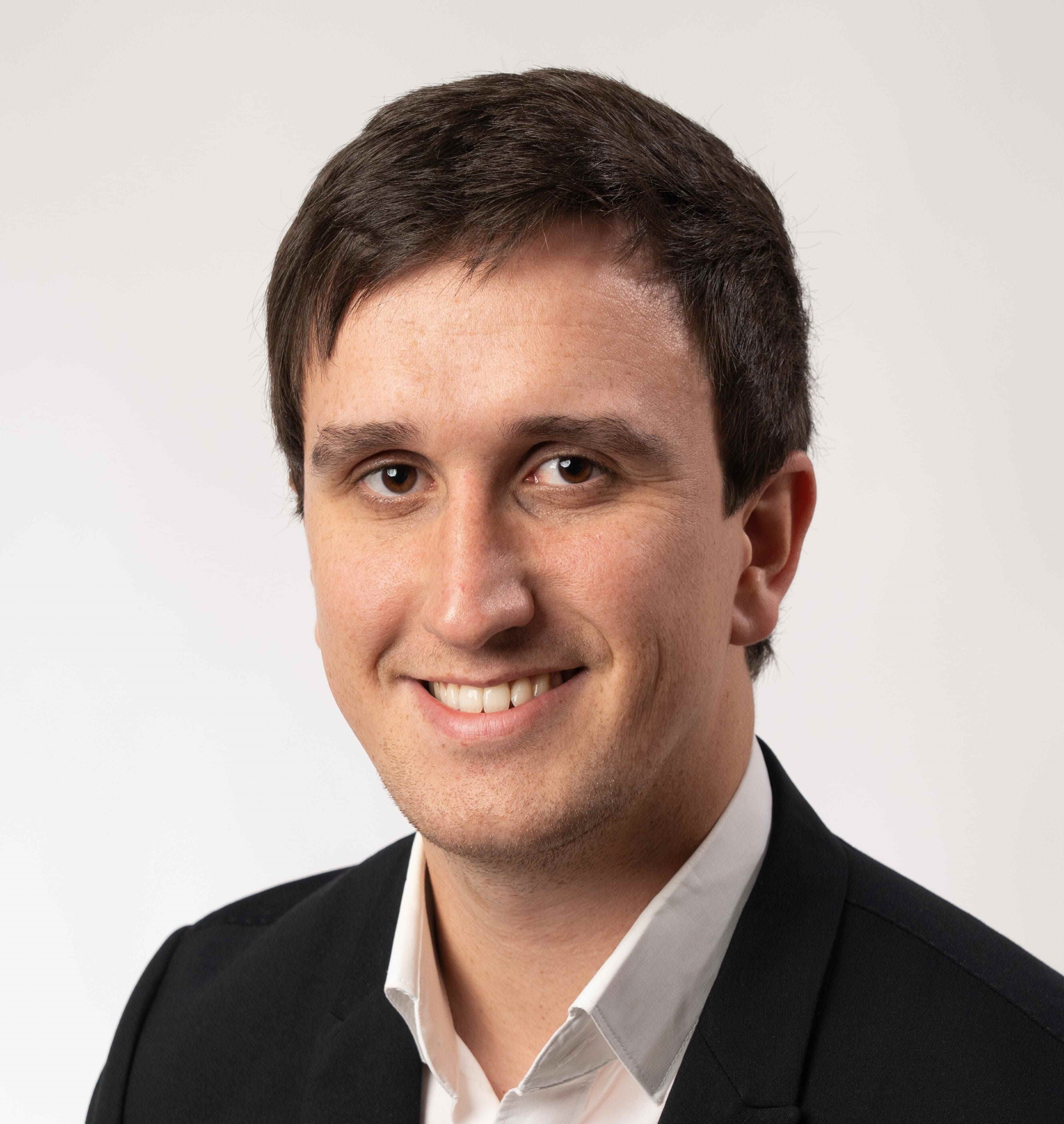 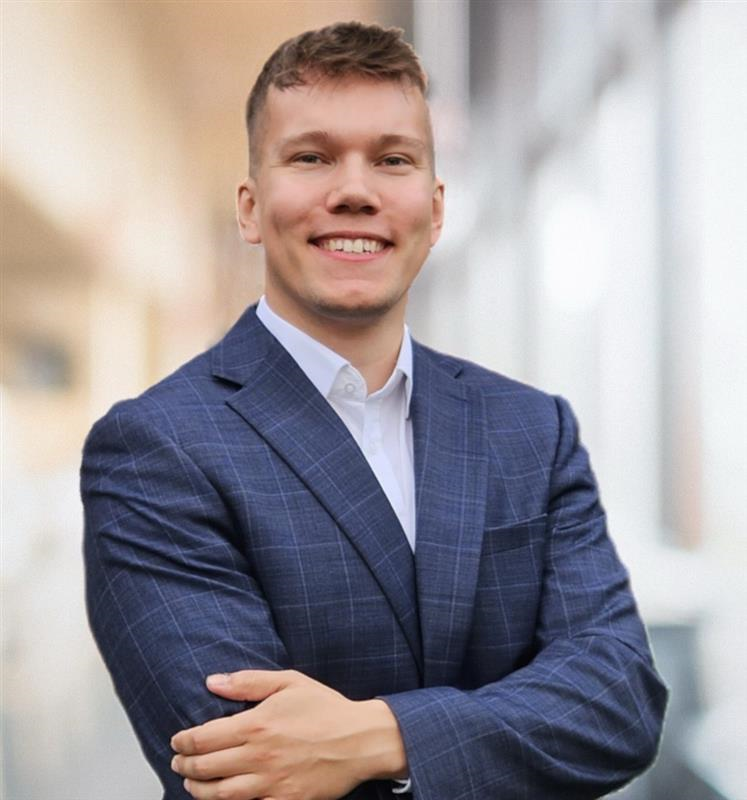 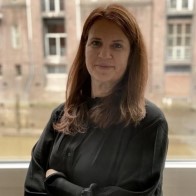 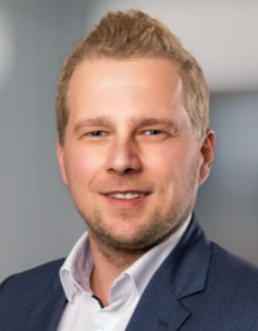 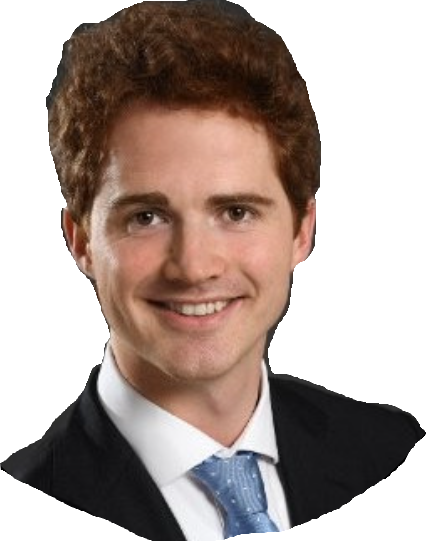 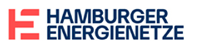 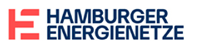 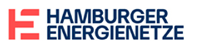 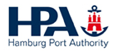 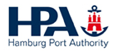 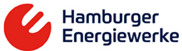 Kerstin Müller (HPA)

Strategischer Einkauf
Leitung
Lieferantensteuerung
Jonas Gutzeit (HNE)

Leiter Beschaffungs-optimierung & -steuerung Betrieb Stromnetz
Marc Schröder (HNE)

Leiter Einkauf Netzbau/ Logistik/ Material 
Betrieb Gasnetz
Finn Ryterski (HNE)

Referent Einkaufssteuerung/ 
Lieferantenmanagement
 Betrieb Stromnetz
Helge Gevekoth (HPA)

Moderator
3
3 I Infoveranstaltung LIMA I 16.04.2025
Agenda
1
Begrüßung & Vorstellung
2
Projektüberblick & Live Demo
3
Fragen und Antworten
4
4 I Infoveranstaltung LIMA I 16.04.2025
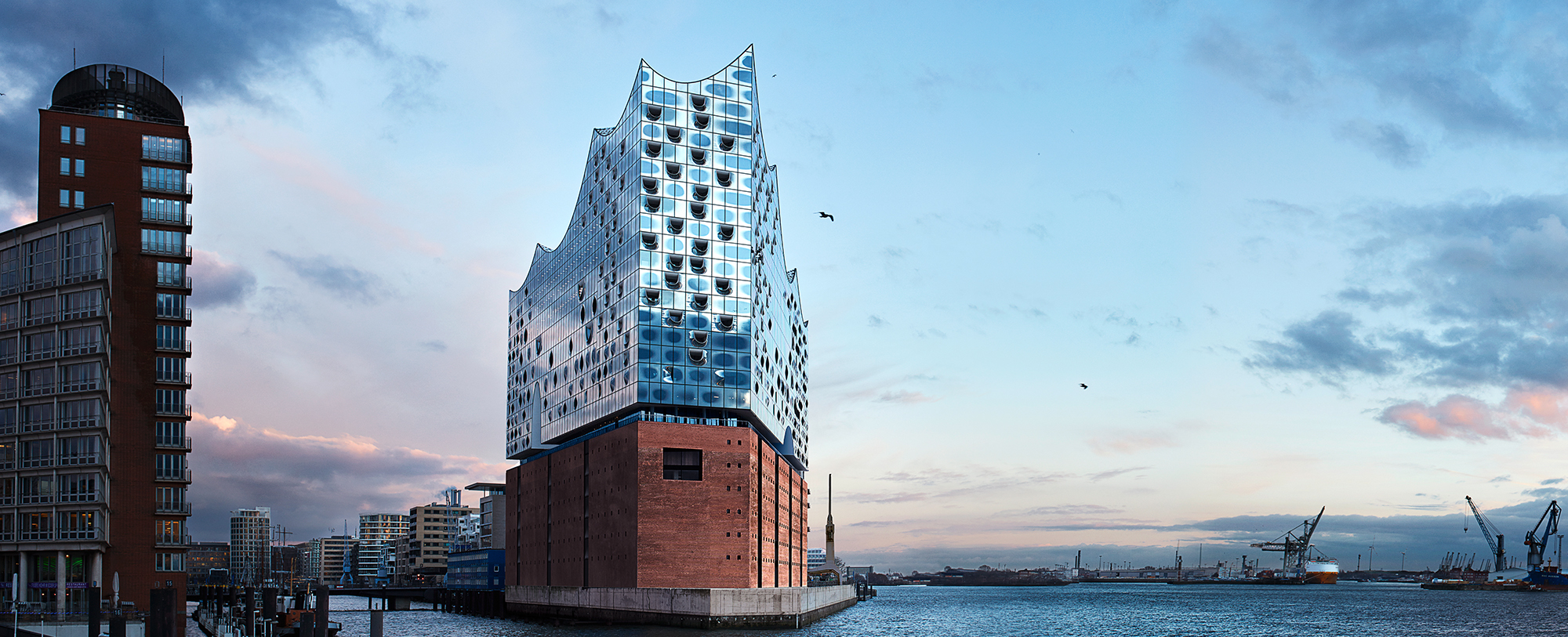 02
Projektüberblick & LIVE demo
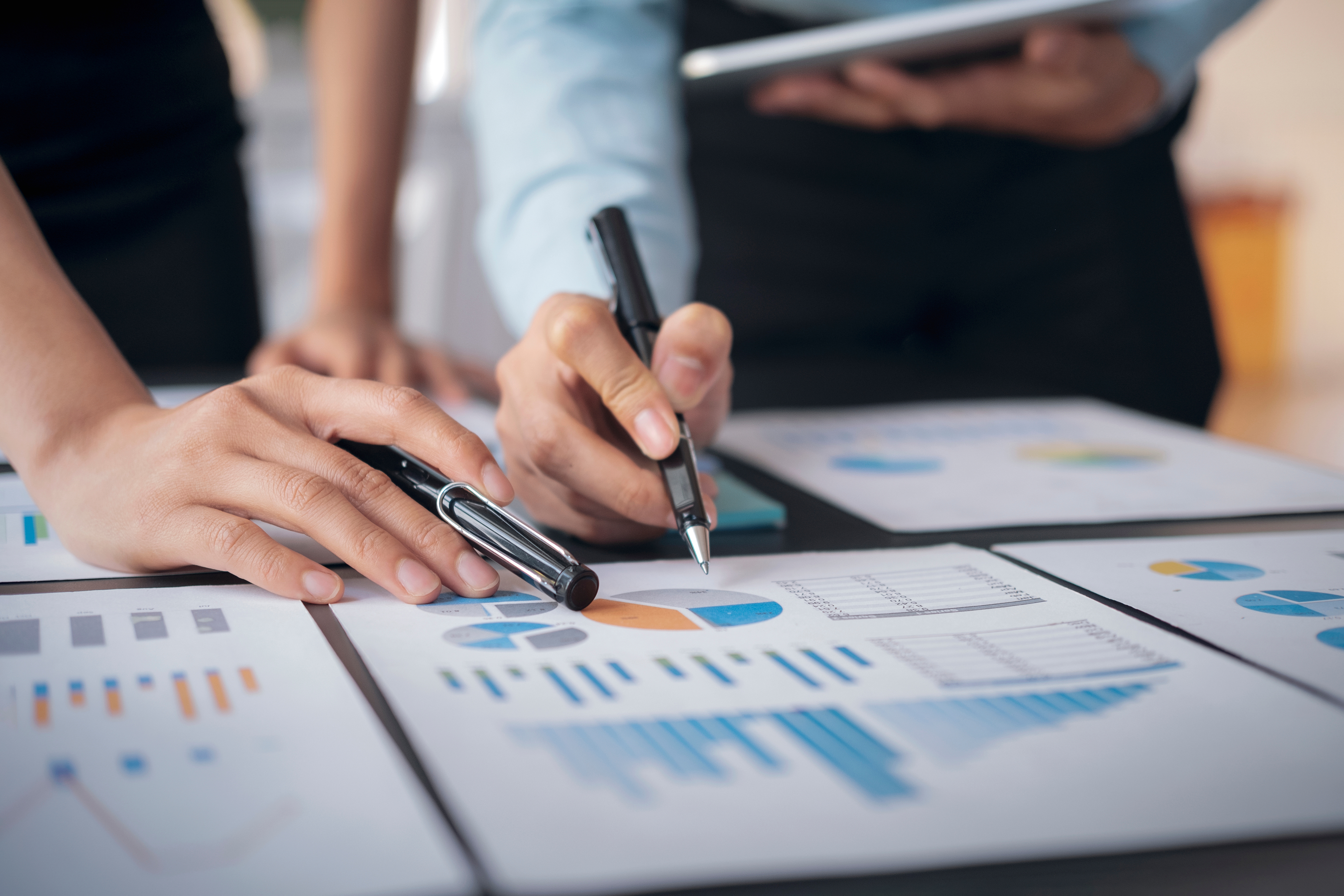 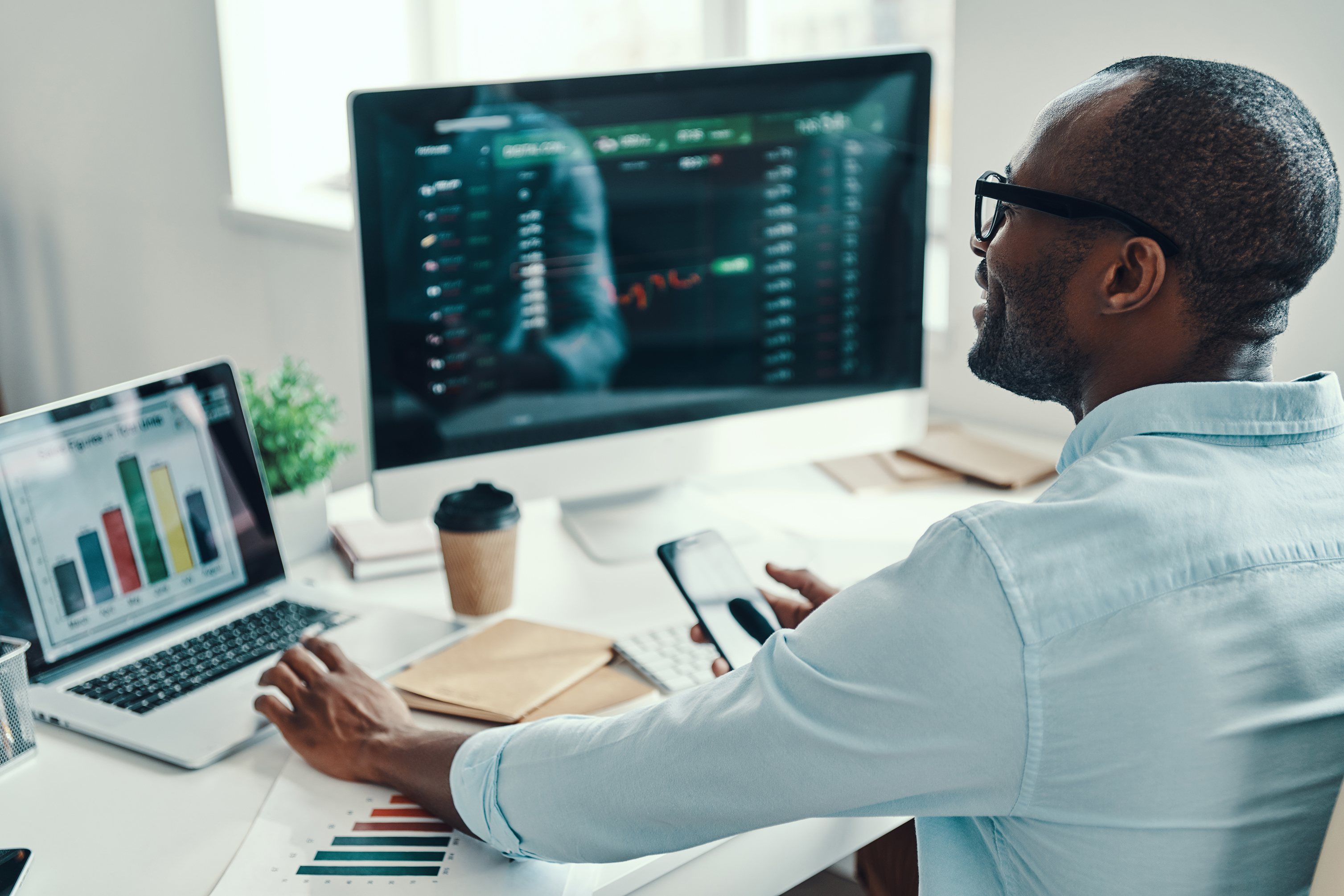 Zentrales Datenmanagement von externen und internen
Lieferanteninformationen
Transparenz über Lieferantenleistungen verbessern
Was sind die Ziele von
LIMA?
Qualität der Leistungserbringung steigern & Partnerschaften stärken
6
6 I Infoveranstaltung LIMA I 16.04.2025
Prozessumfang
Kontinuierliche Erfassung der Qualität der Leistungserbringung
Regelmäßige u. anlassbezogene Bewertungen der erbrachten Leistungen (fachlich & kaufmännisch)
Konsolidierung und 
     Aufbereitung Ergebnisse
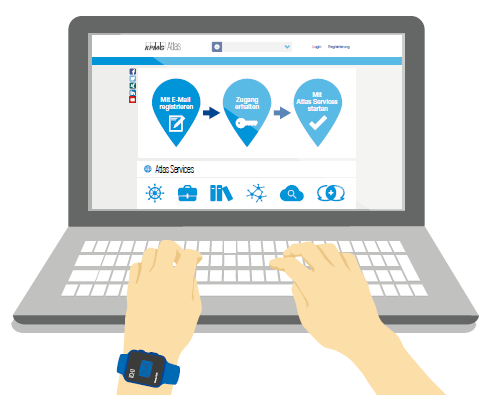 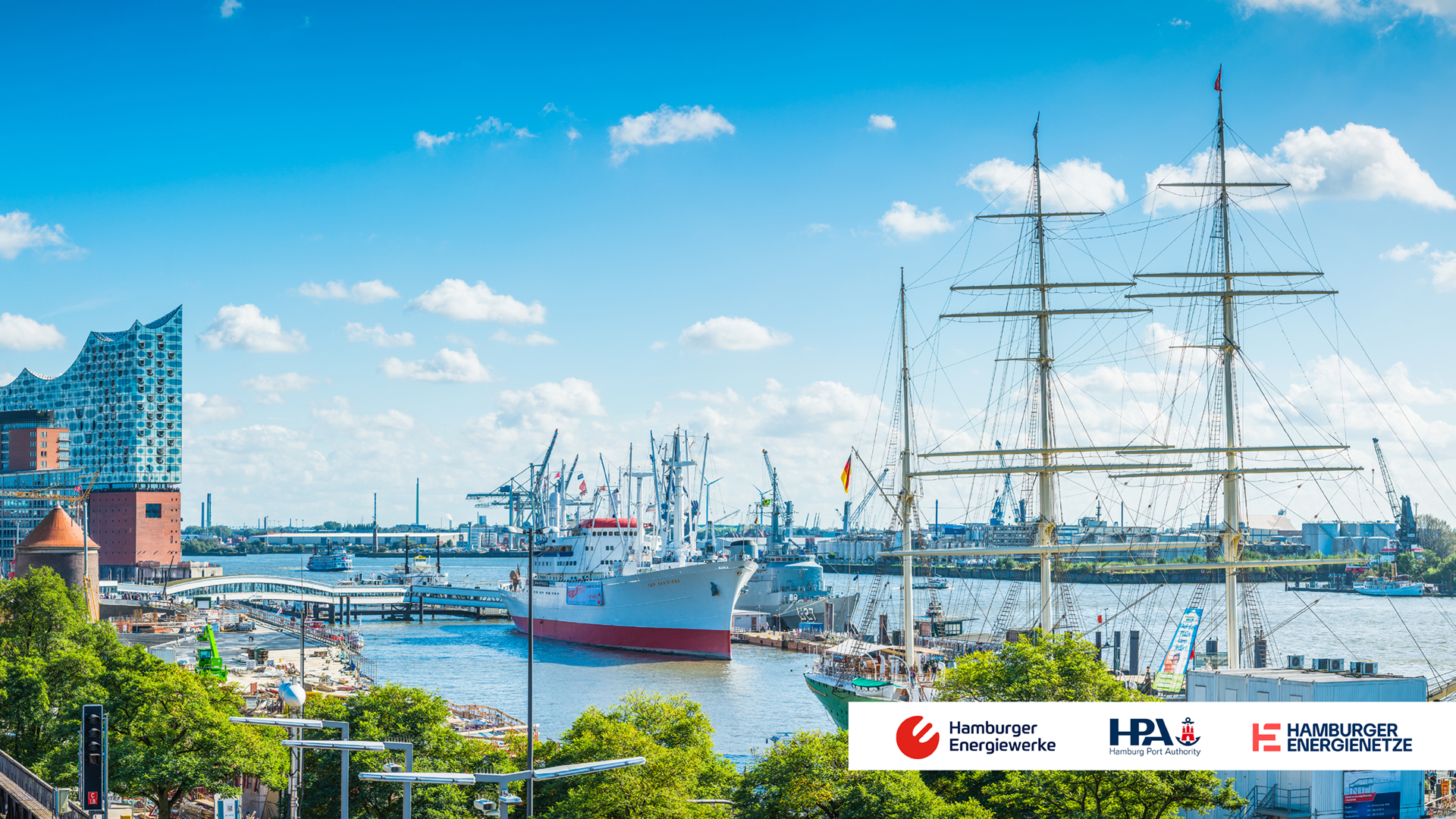 Lieferantenregistrierung
Lieferantenbewertung
Basisregistrierung / Interessensbekundung
Formale Eignungsprüfung
Eigenverantwortliche & fortlaufende Aktualisierung von Daten
Qualifizierungssysteme (HPA)
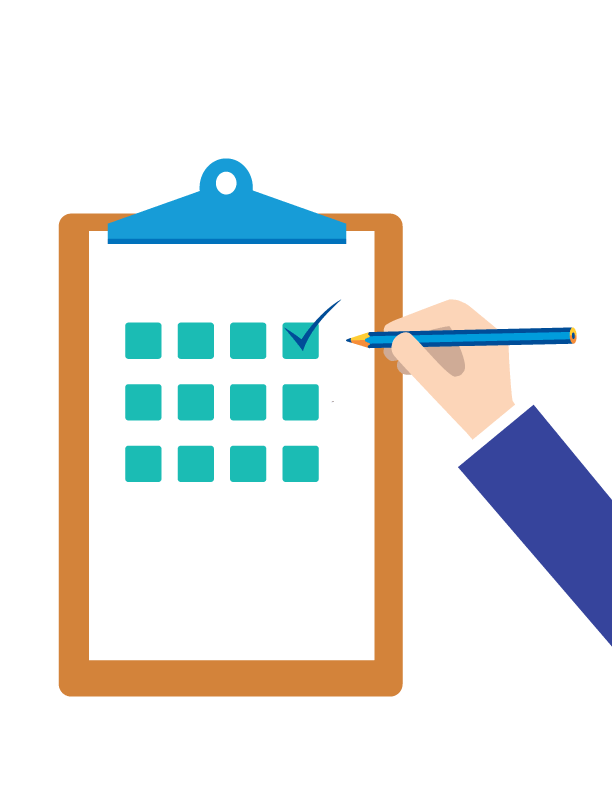 Lieferantenauditierung
Lieferantenentwicklung
Ableitung von verschiedenen Entwicklungsmaßnahmen
Dokumentation, Reporting und Tracking
Lieferantenauditierung
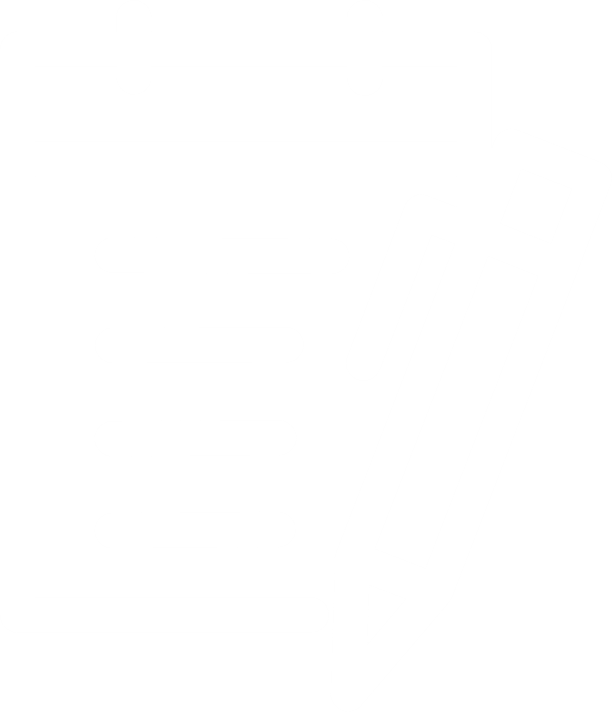 In Prüfung
7
7 I Infoveranstaltung LIMA I 16.04.2025
April 25
Vorteile für unsere Partner
Kostenlose Nutzung von LIMA
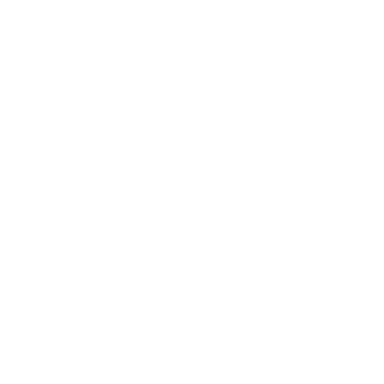 Einmalige, unternehmensübergreifende Erfassung ihrer Daten
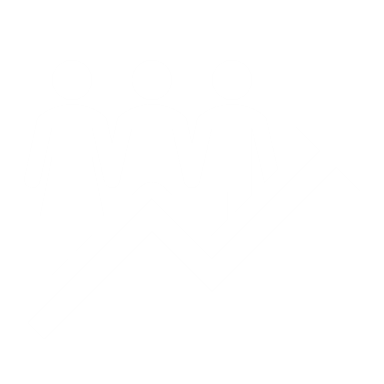 Einsparung von Zeit und Aufwand bei Teilnahme an Ausschreibungen
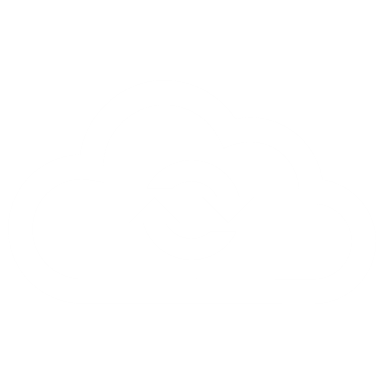 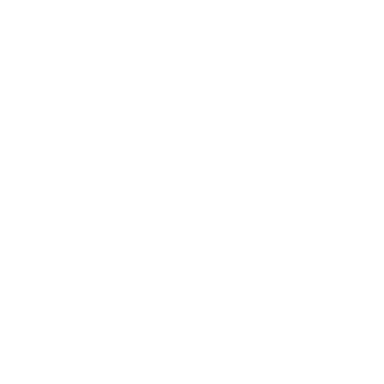 Schnellerer Onboardingprozess
Vereinfachte und zentrale Datenpflege
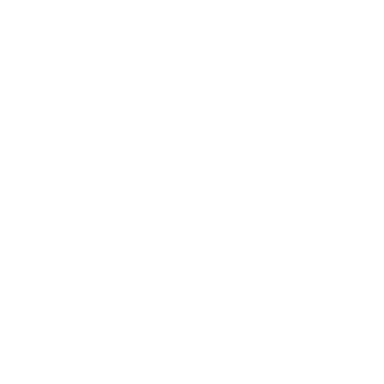 Möglichkeit, Ihr Produkt- und Leistungsportfolio zu präsentieren
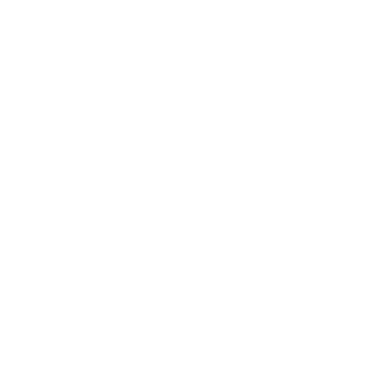 Plattform für konstruktiven Austausch und kontinuierliche Verbesserung
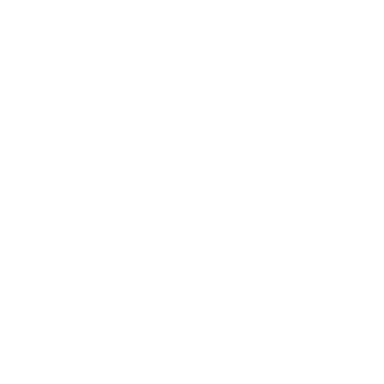 8
8 I Infoveranstaltung LIMA I 16.04.2025
Support und Hilfestellung
Unterstützende Medien
Benötigen Sie Unterstützung beim Ausfüllen Ihrer Angaben oder möchten weitere Informationen zum Thema Beschaffung und LIMA? 
Dann klicken Sie auf unser Anleitungsvideo, den digitalen Flyer oder besuchen Sie unsere Internetseiten:
HEnW  | HPA  |  HNE
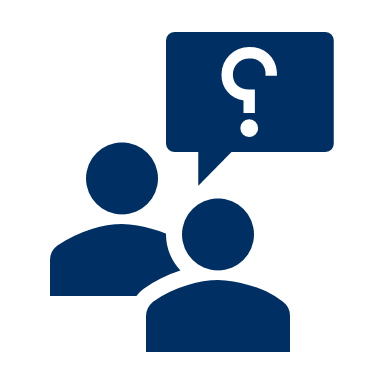 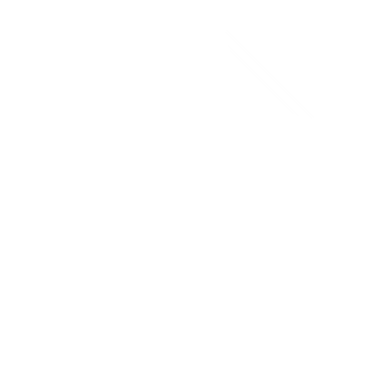 Flyer
Sie benötigen Hilfe? Wir unterstützen!
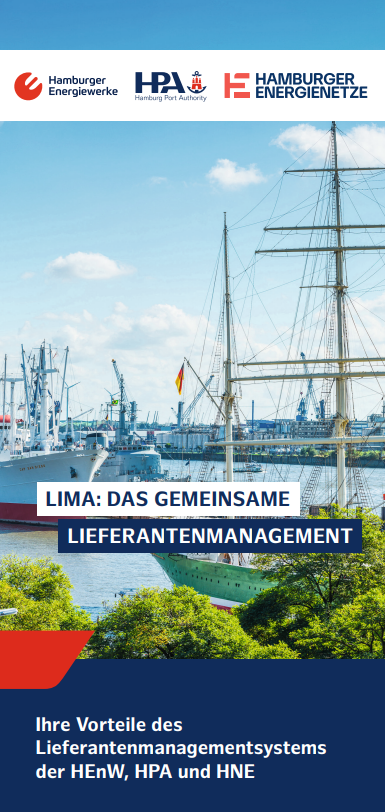 Bei Fragen wenden Sie sich an:
Hotline:                                                       +49 40 42847-7000
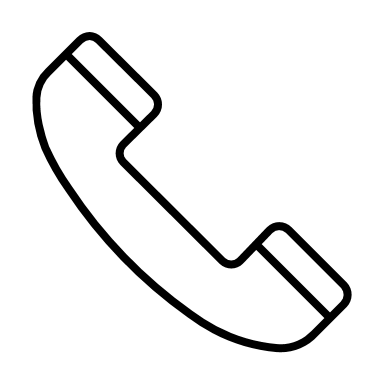 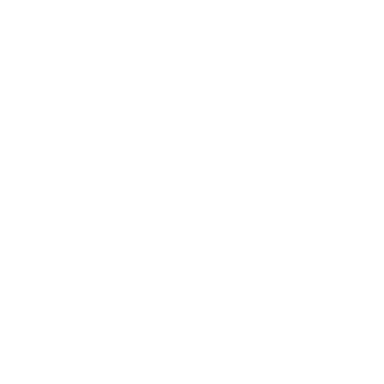 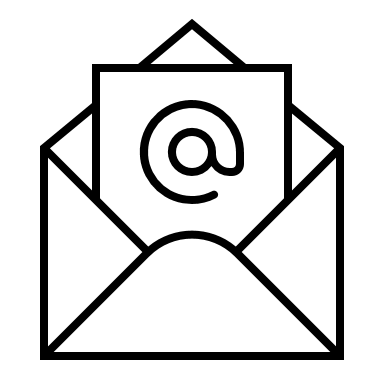 E-Mail:                                                       Lieferantenmanagement@LIMA.synertrade.com
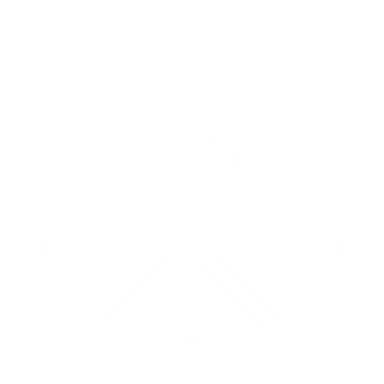 Klickanleitung
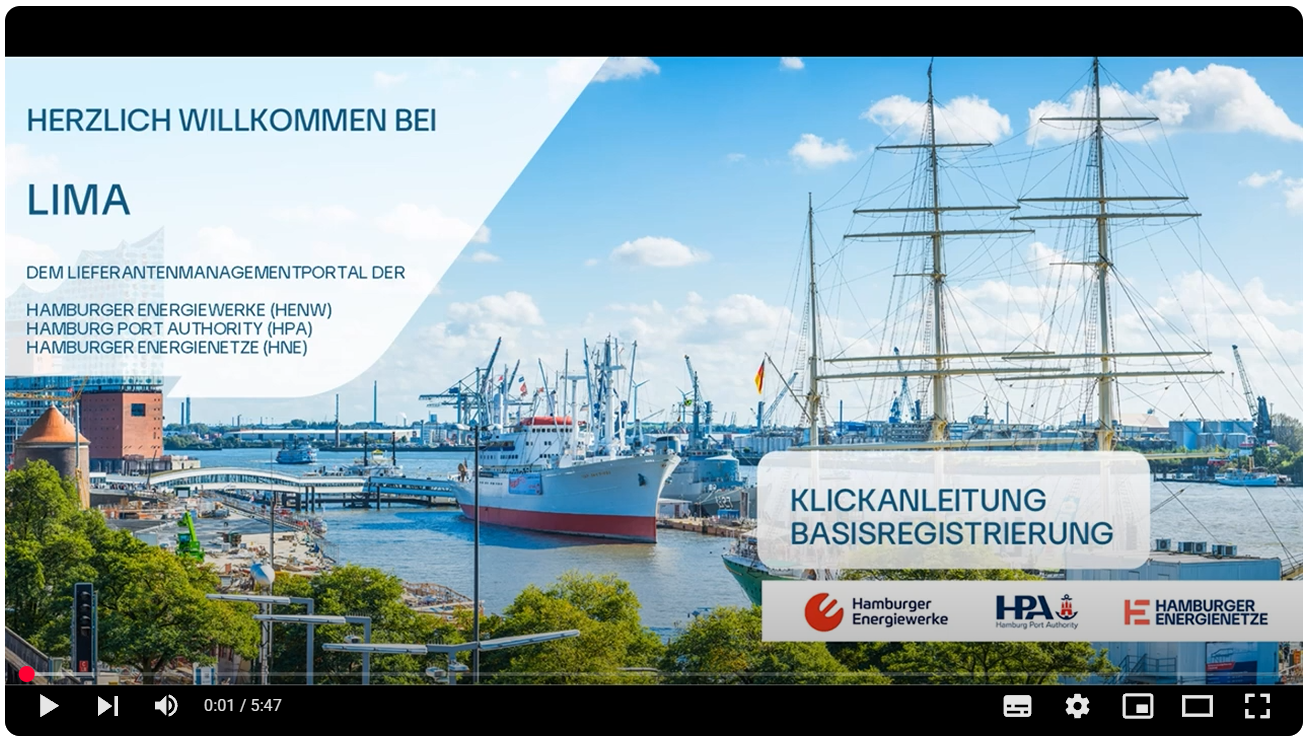 9
9 I Infoveranstaltung LIMA I 16.04.2025
Live Demo
10
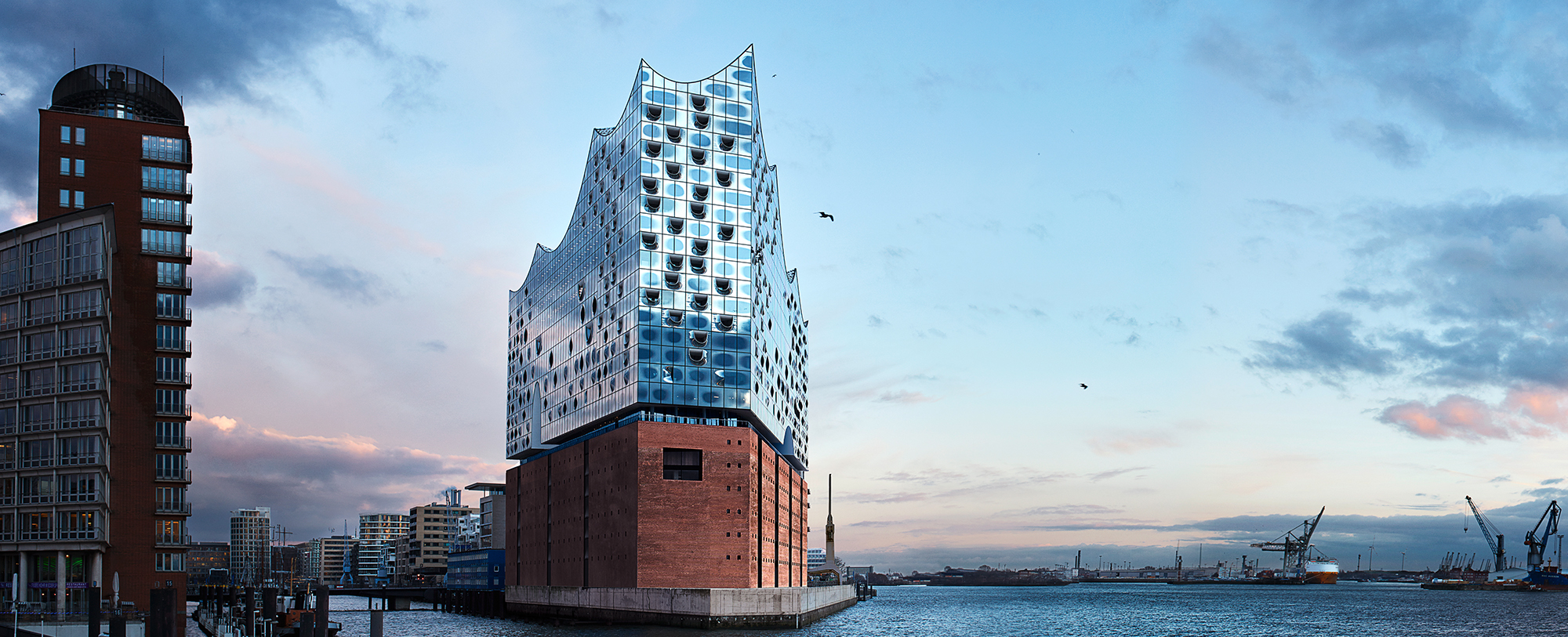 03
Fragen & Antworten
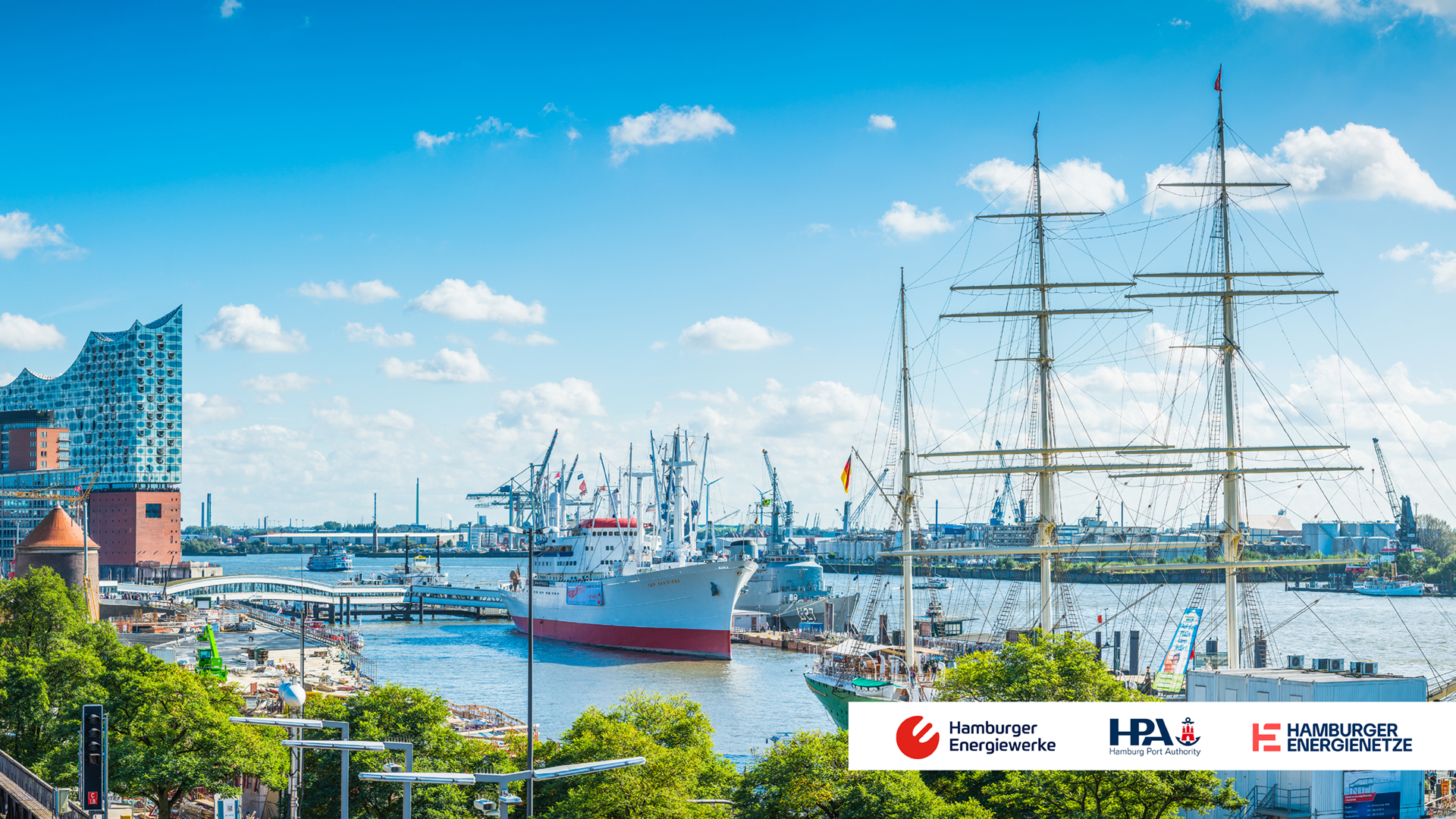 Vielen Dank!
Vorstellung
Infoveranstaltung
LIMA - Das gemeinsame Lieferantenmanagement
LIIMA der HPA
Aktueller Stand des LIMA
01/2025